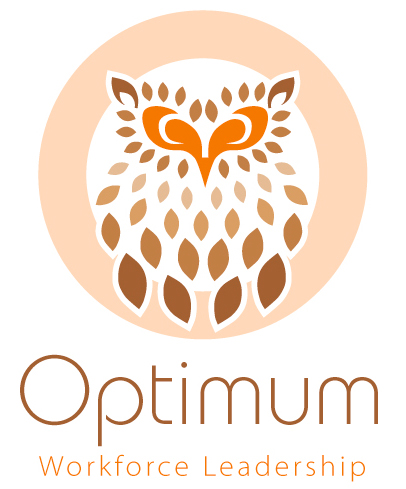 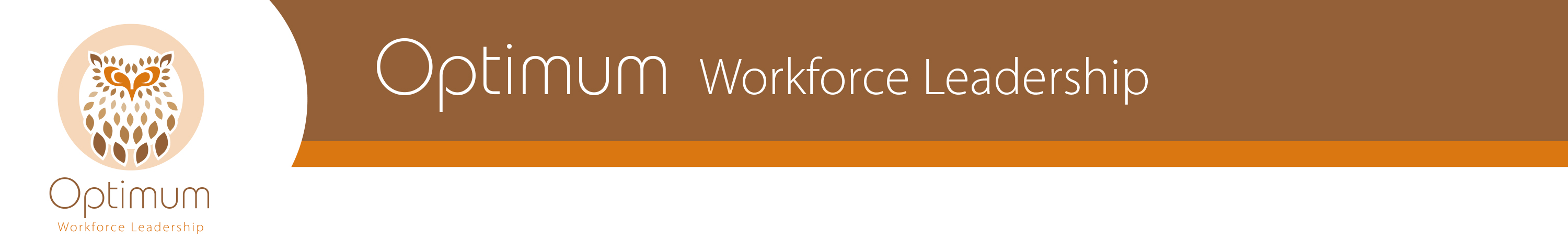 Internal AuditOptimum Members’Facilitated Workshop 20th October2017
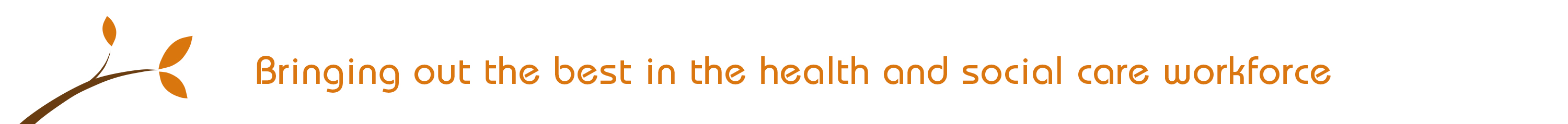 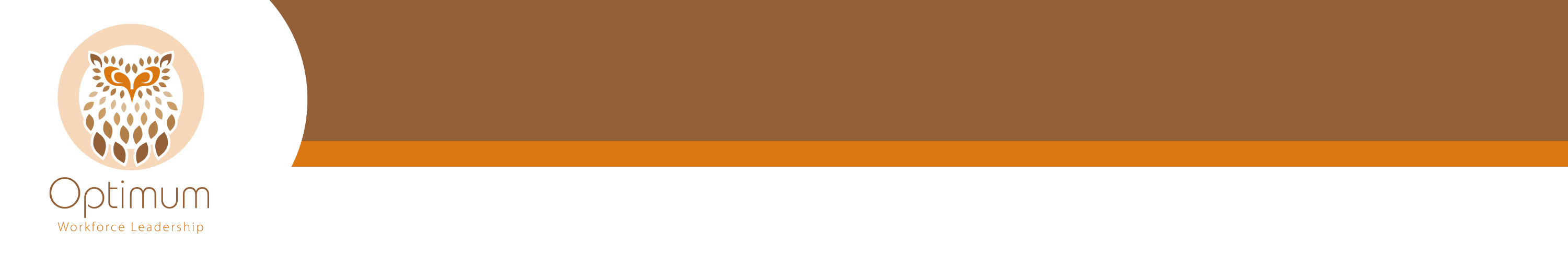 WELCOME & HOUSEKEEPING
Fire alarms
  Toilets
  Mobile phones
  Evaluations
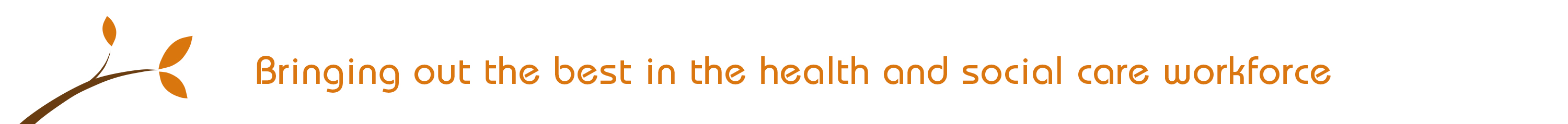 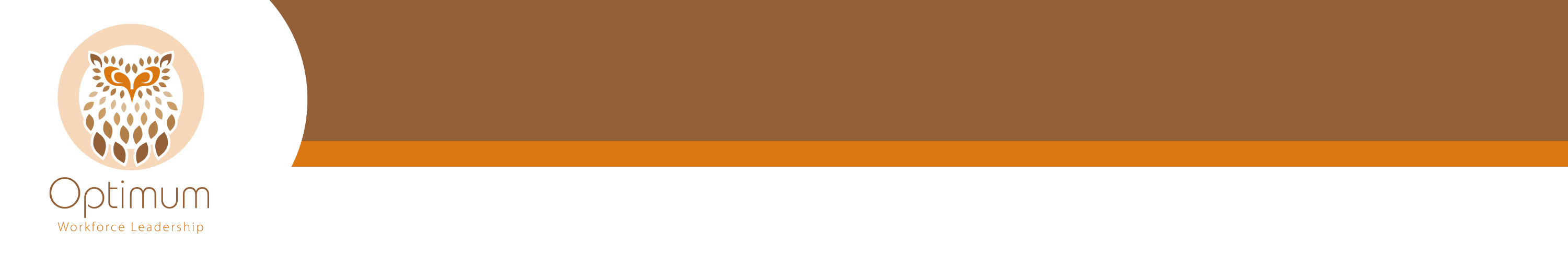 OUTCOMES for the Session
By the end of the Workshop you will:

Have a clear idea of what an audit system is and yours could look like

Have identified what you need to measure and how

Have shared you existing good practice

Have links to some internal audit resources

Have addressed some of the challenges identified.
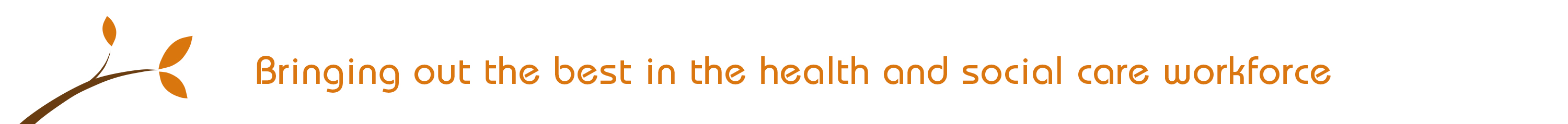 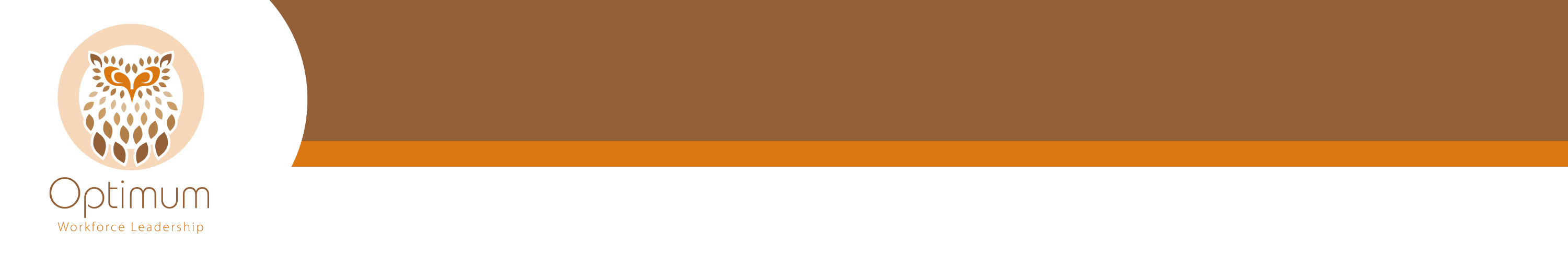 INTRODUCTIONS
Working as a table, introduce yourselves to the rest of the group:

Who you are
Which organisation
Who your clients are
What you are hoping to get out of today
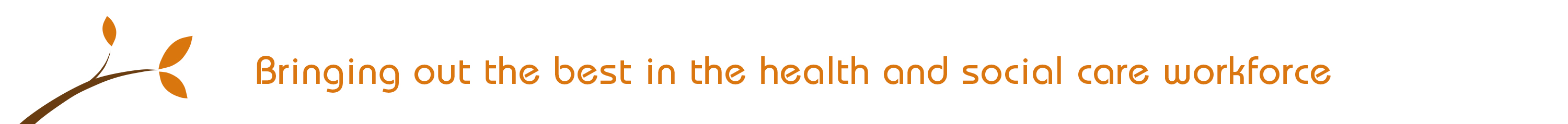 [Speaker Notes: Capture the expectations on flip]
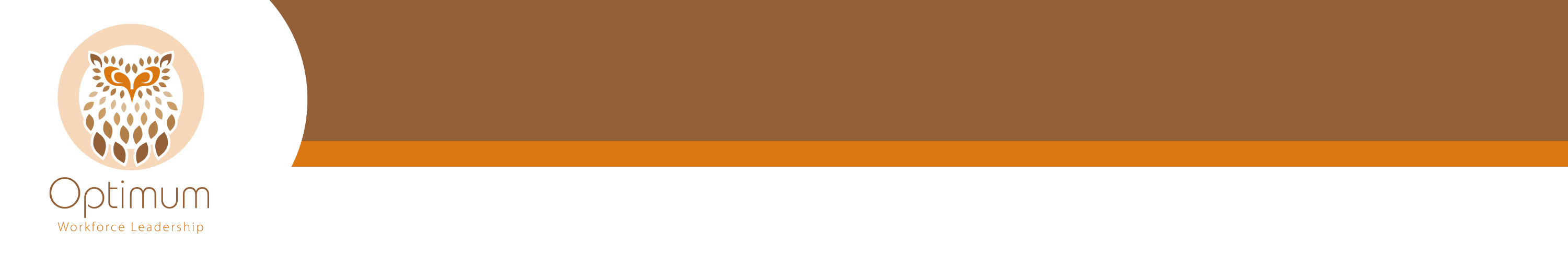 What is an internal audit system?
Describe what it is?

Why is it important?
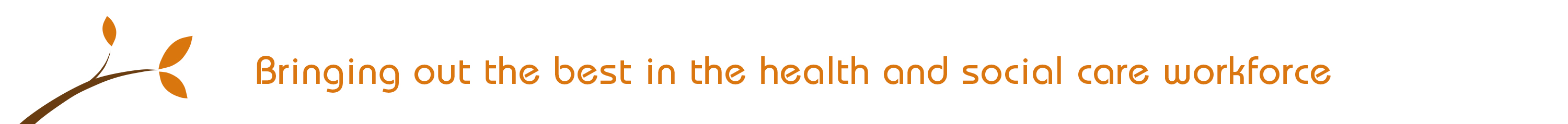 [Speaker Notes: Capture on flip charts]
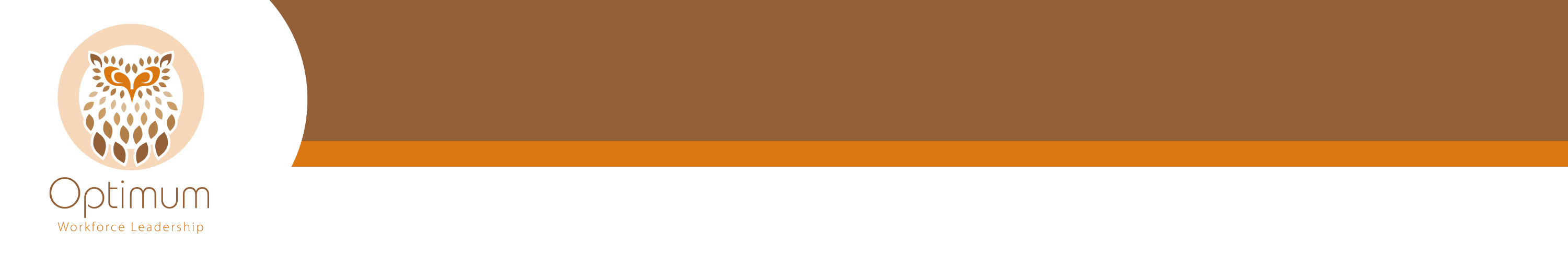 What is an internal audit system?
DEFINITION of 'Internal Audit‘

The examination, monitoring and analysis of activities related to a company's operation, including its business structure, employee behaviour and information systems.
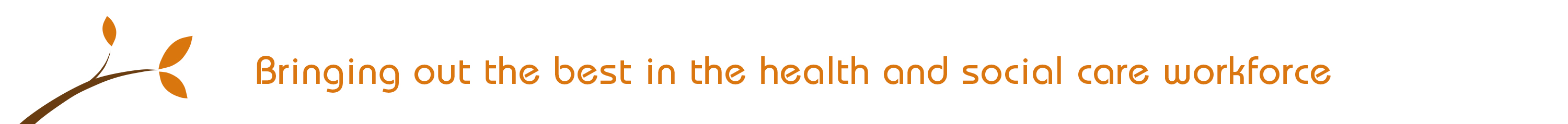 [Speaker Notes: Couple of definintions]
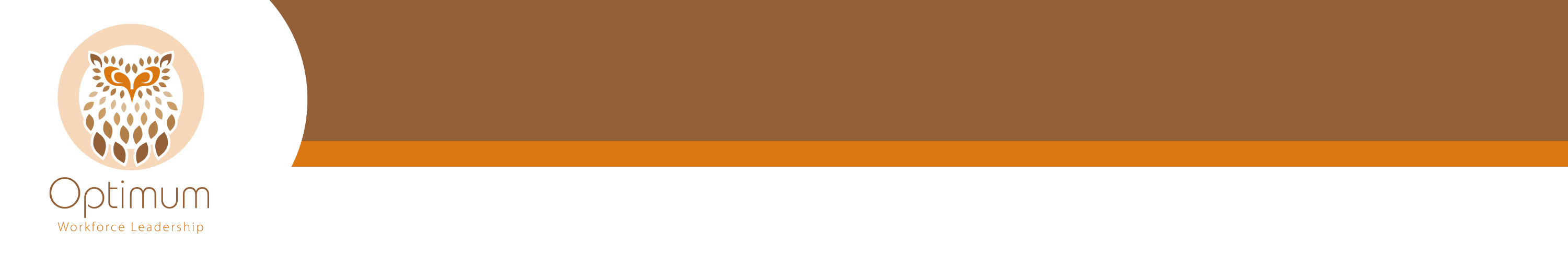 What is an internal audit system?
Internal auditing 
An independent, objective assurance and consulting activity designed to add value and improve an organization's operations. It helps an organization accomplish its objectives by bringing a systematic, disciplined approach to evaluate and improve the effectiveness of risk management, control and governance processes.
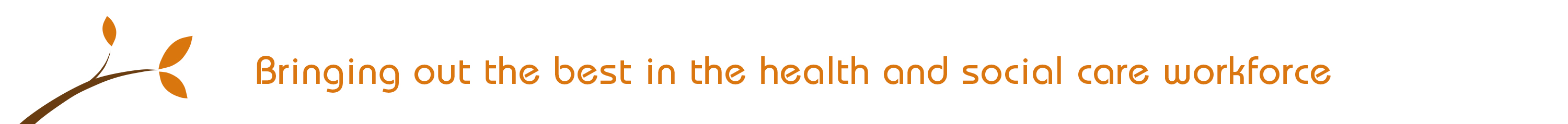 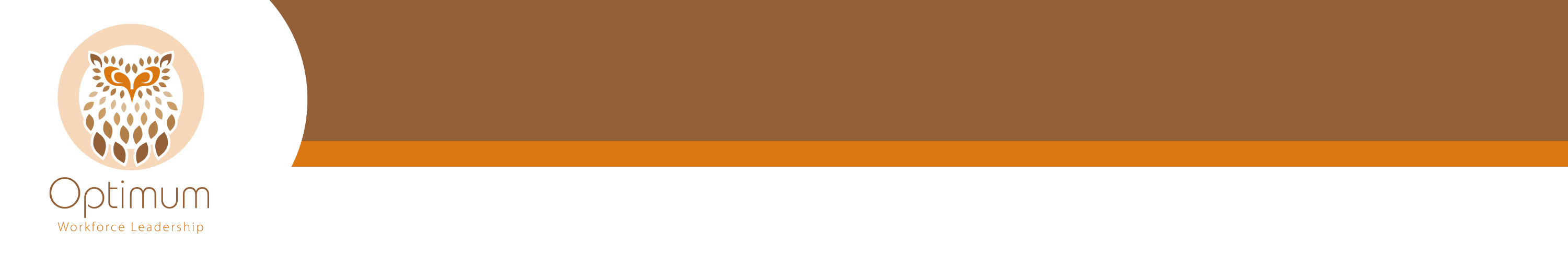 What is an internal audit system?
As a table, consider: 

What you measure currently?

How do you measure it?
Qualitative?
Quantitative?
Baseline?
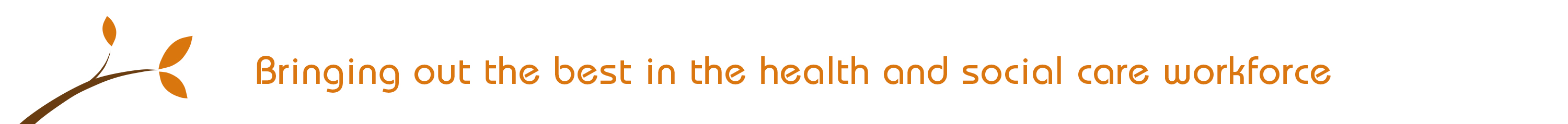 [Speaker Notes: Table top working and capture thoughts

Divide flipchart paper in half and on one side write the what,]
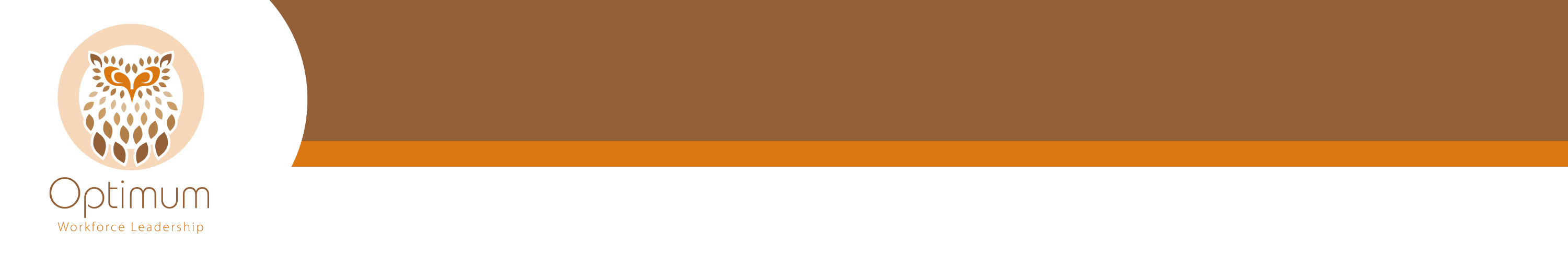 What is an internal audit system?
As a table, consider: 

What do you do with the information?

How do you share it and with whom?
Narrative
Pictorial
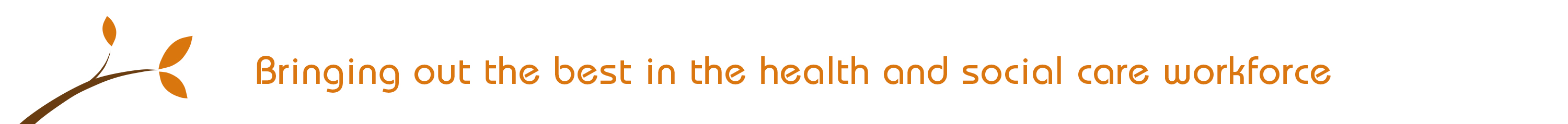 [Speaker Notes: Table top working and capture thoughts

Divide flipchart paper in half and on one side write the what and the other side the how and who]
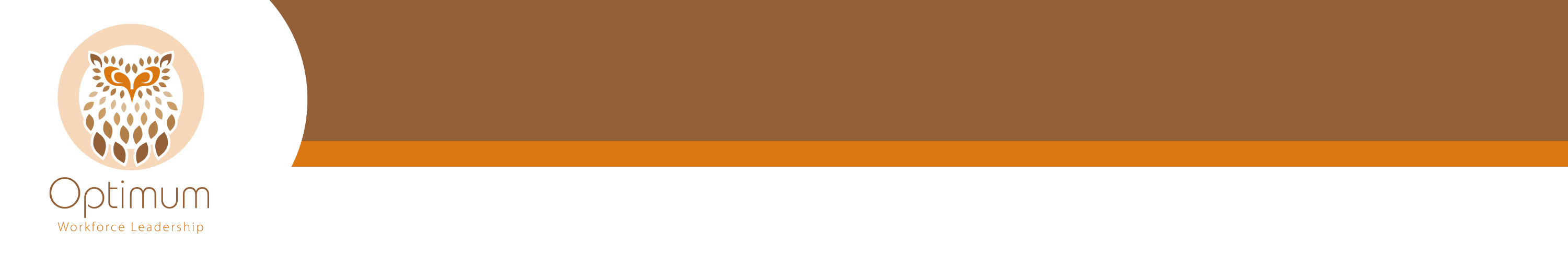 Qualitative measurement
Methods:

How do you measure?
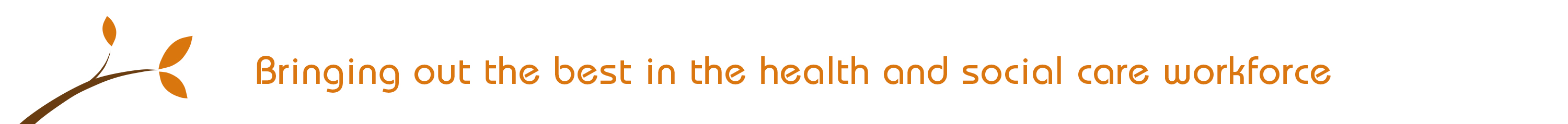 [Speaker Notes: Refer to business plan template for qualitative baselining

Refer to the ongoing development section.]
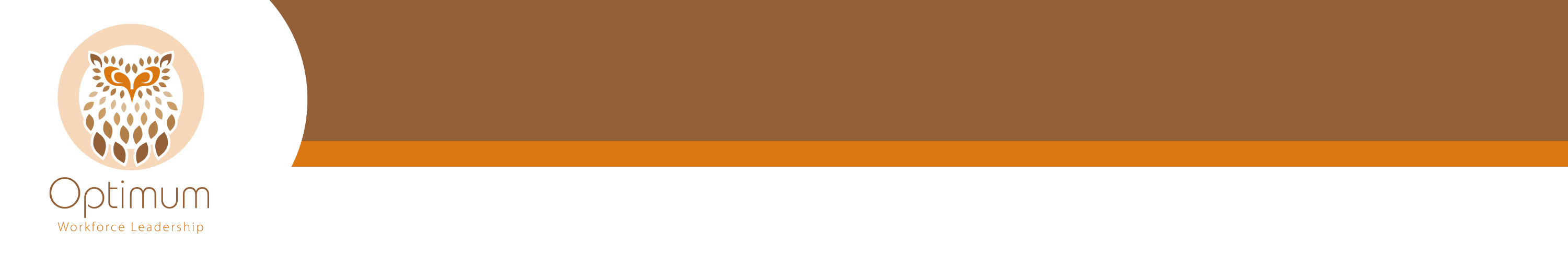 Quantitative measurement
Methods:
How do you measure?
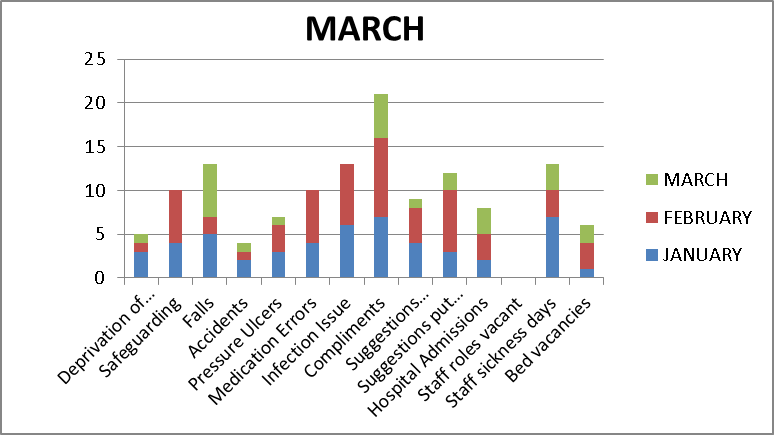 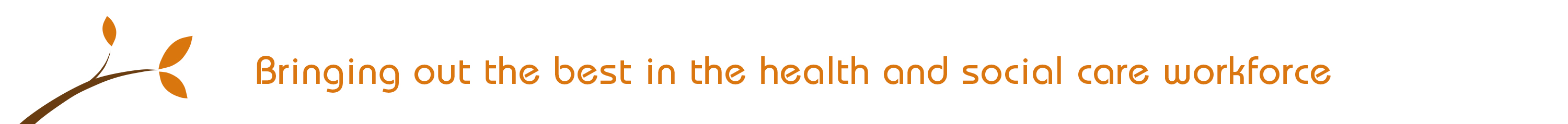 [Speaker Notes: Where the data you are collecting is quantitative there are more opportunities for visual display

It also helps to bring home the fact – what happens next?

This template will be sent to you]
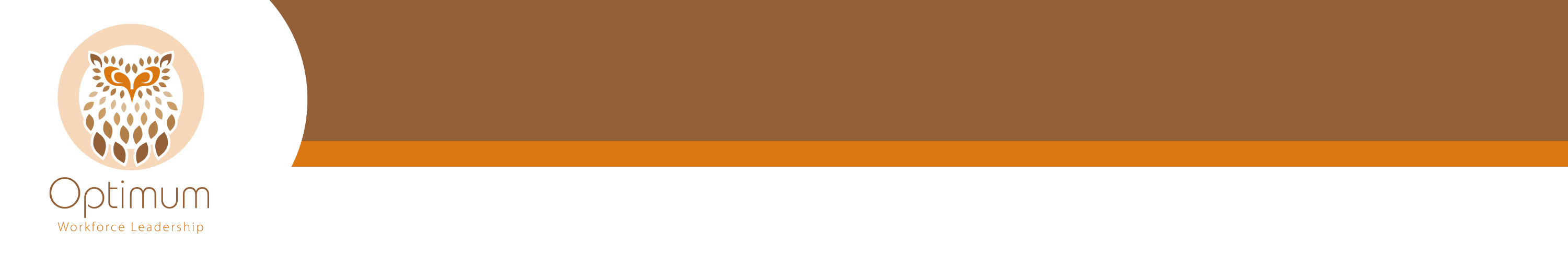 What is an internal audit system?
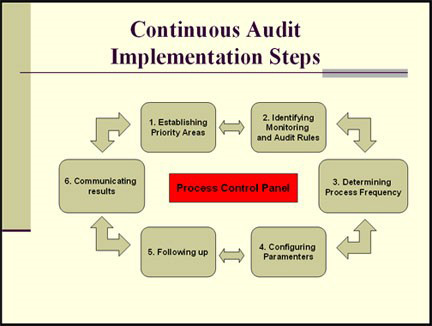 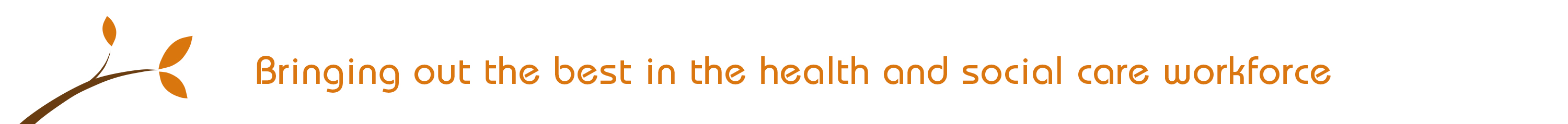 [Speaker Notes: This puts the process in to context.

How are we doing so far – ask for observations]
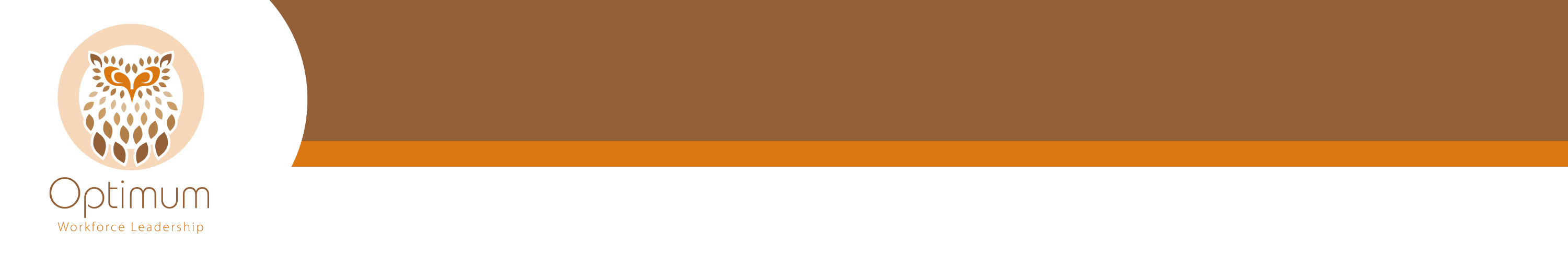 What are you audited on/against?
THEN as a table group discussion


Consider:
If you get this process right for you, how will this help you?
CQC
NCC
CCG
Other audits
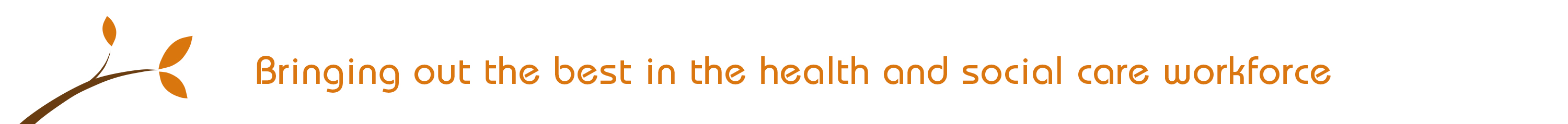 [Speaker Notes: Give out the audit framework]
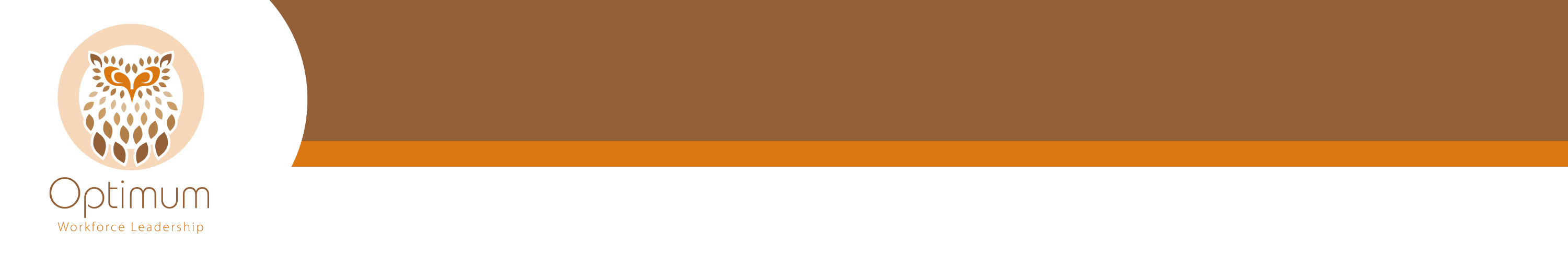 What are you audited on/against?
THEN as a table group discussion


Consider:
What you currently audit and have identified and which of the audits they would support
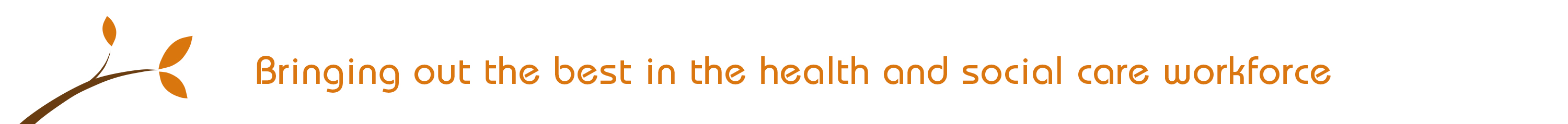 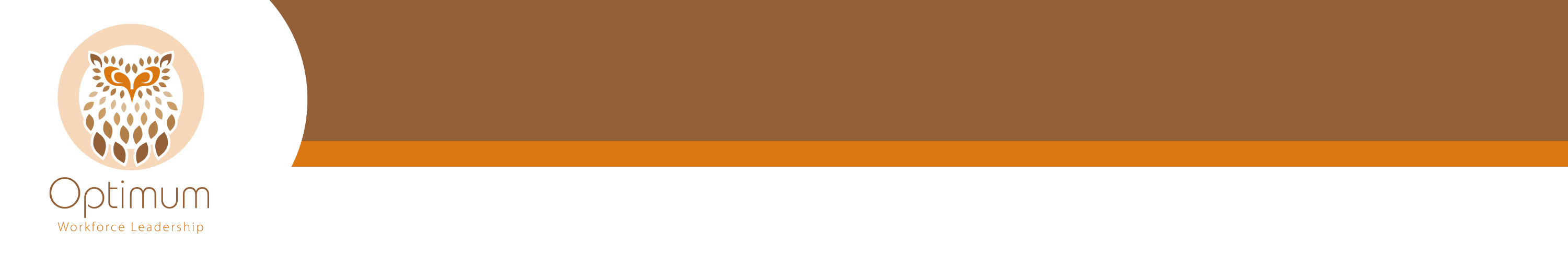 What are you audited on/against?
CQC


 Key lines of enquiry, prompts and ratings characteristics for adult social care services
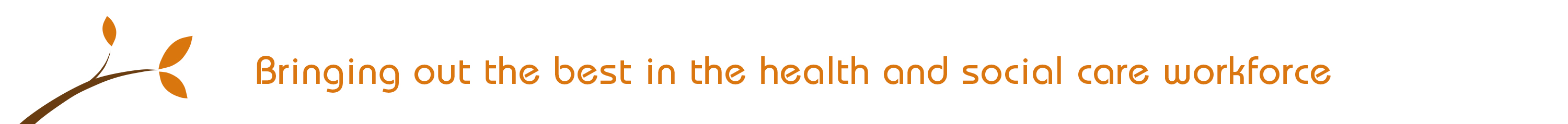 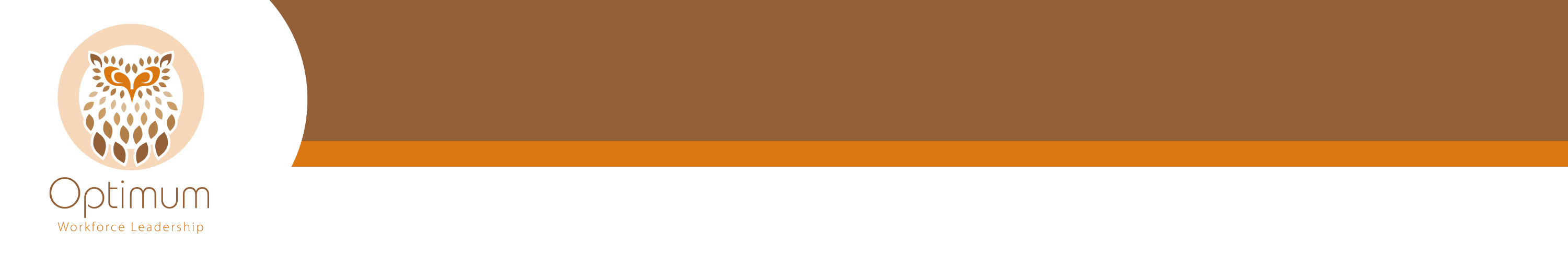 What are you audited on/against?
NCC

Quality Audit Framework

Standards of Care
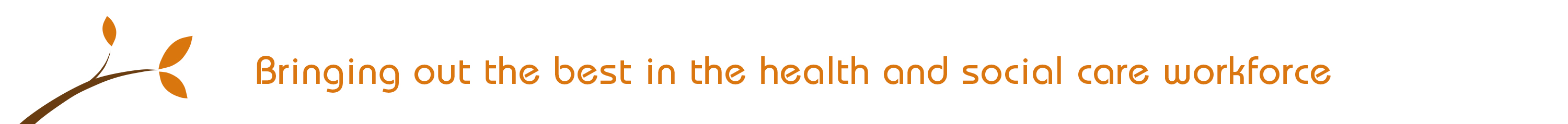 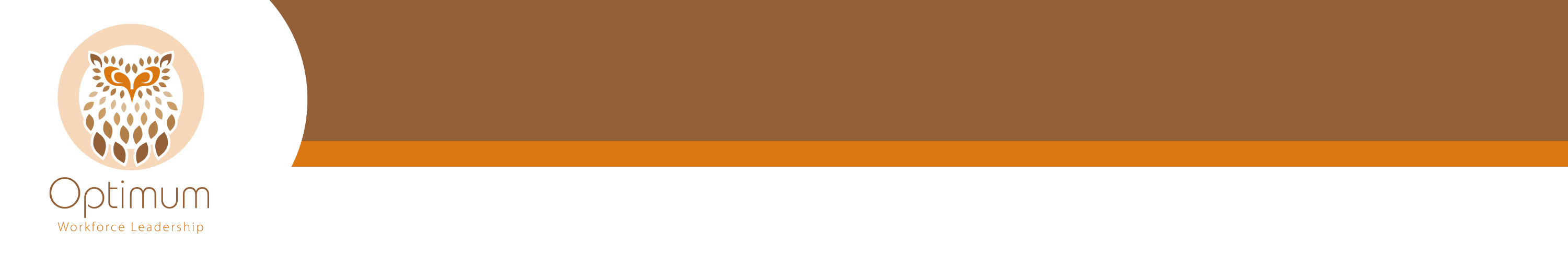 RESOURCES
CQC - Employer guidance  
https://www.cqc.org.uk/sites/default/files/20170609_Adult-social-care-KLOEs-prompts-and-characteristics-FINAL_2.pdf 


Nottinghamshire County Council
Quality Audit Framework – Copies on table
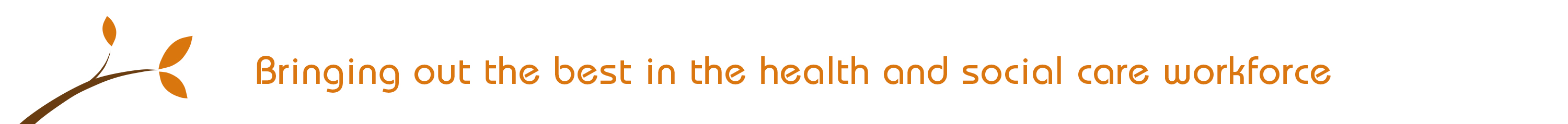 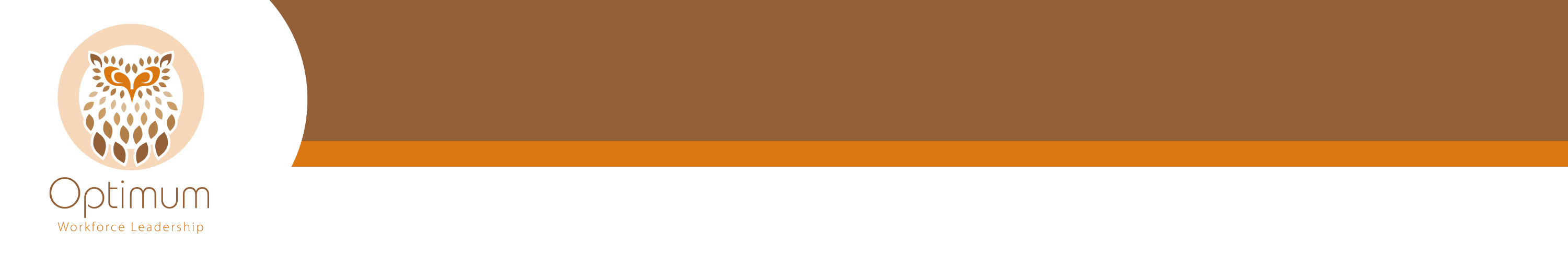 RESOURCES
Optimum Workforce Leadership - Business pages http://www.nottinghamshire.gov.uk/owl/business/meeting-your-responsibilities 

Also OWL competence tools provide evidence eg:
Competence frameworks
Grey Matters assessment licences
	
Skills for Care – Leadership and Management
http://www.skillsforcare.org.uk/Leadership-management/Leadership-and-management.aspx
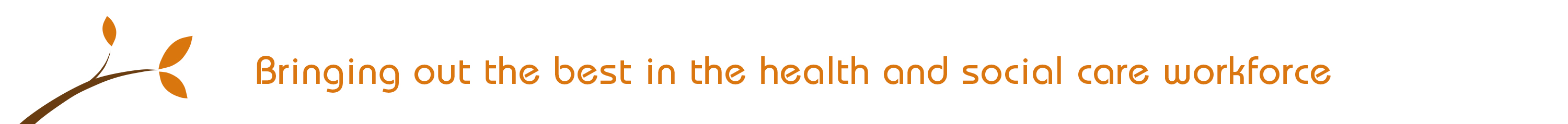 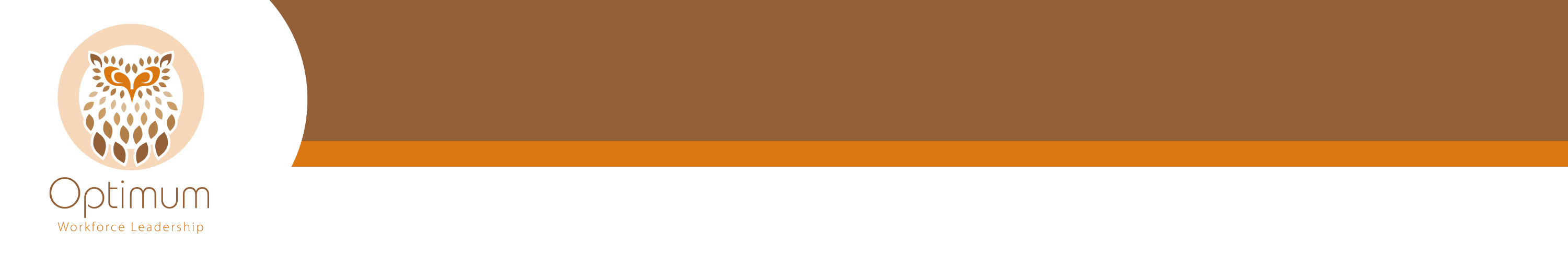 EVALUATION and GOOD PRACTICE
Looking at the information and resources that you have found out about today:

What actions are you going to take away from this?
How can we share good practice?
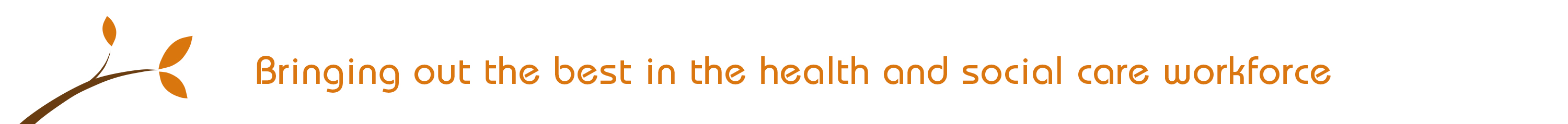 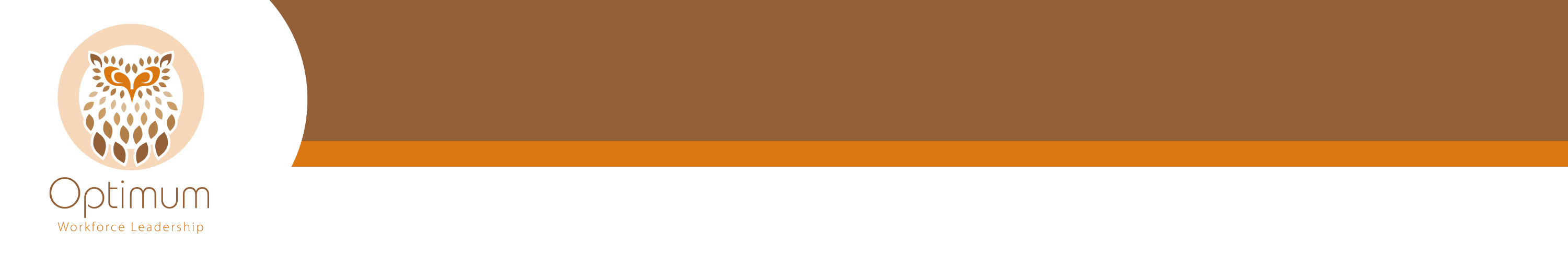 FEEDBACK AND NEXT STEPS
EVALUATION FORM 
Please complete the evaluation form before you leave

LET US KNOW:
  Was the format of today’s workshop 	useful?
What other topics would you like to see included?
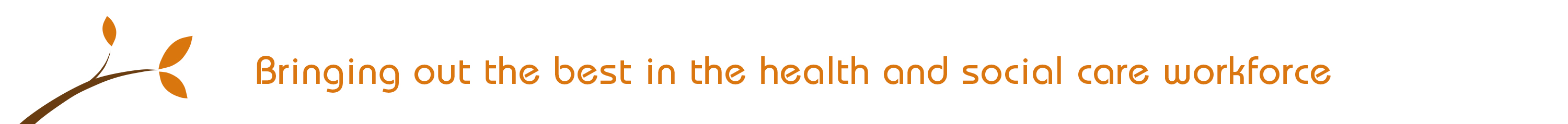 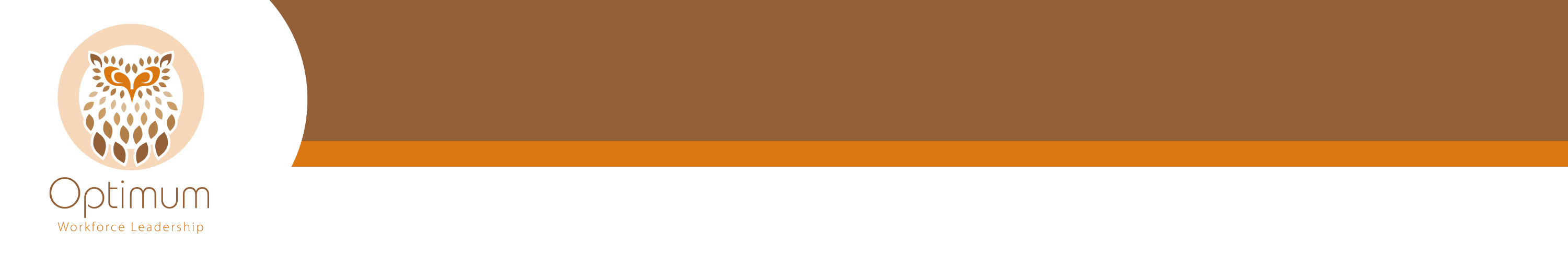 OPTIMUM MEMBERS WORKSHOP
THANK YOU
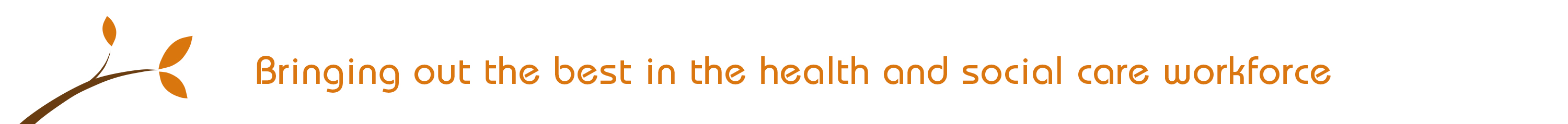